Администрация   Красноозерного сельского поселения
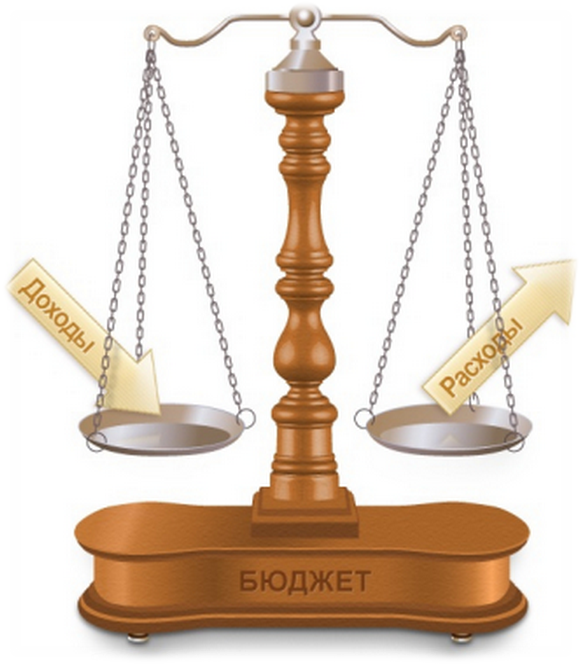 Бюджет
 для граждан
Исполнение бюджета Красноозерного сельского поселения Приозерского района Ленинградской области
 за 2023 год
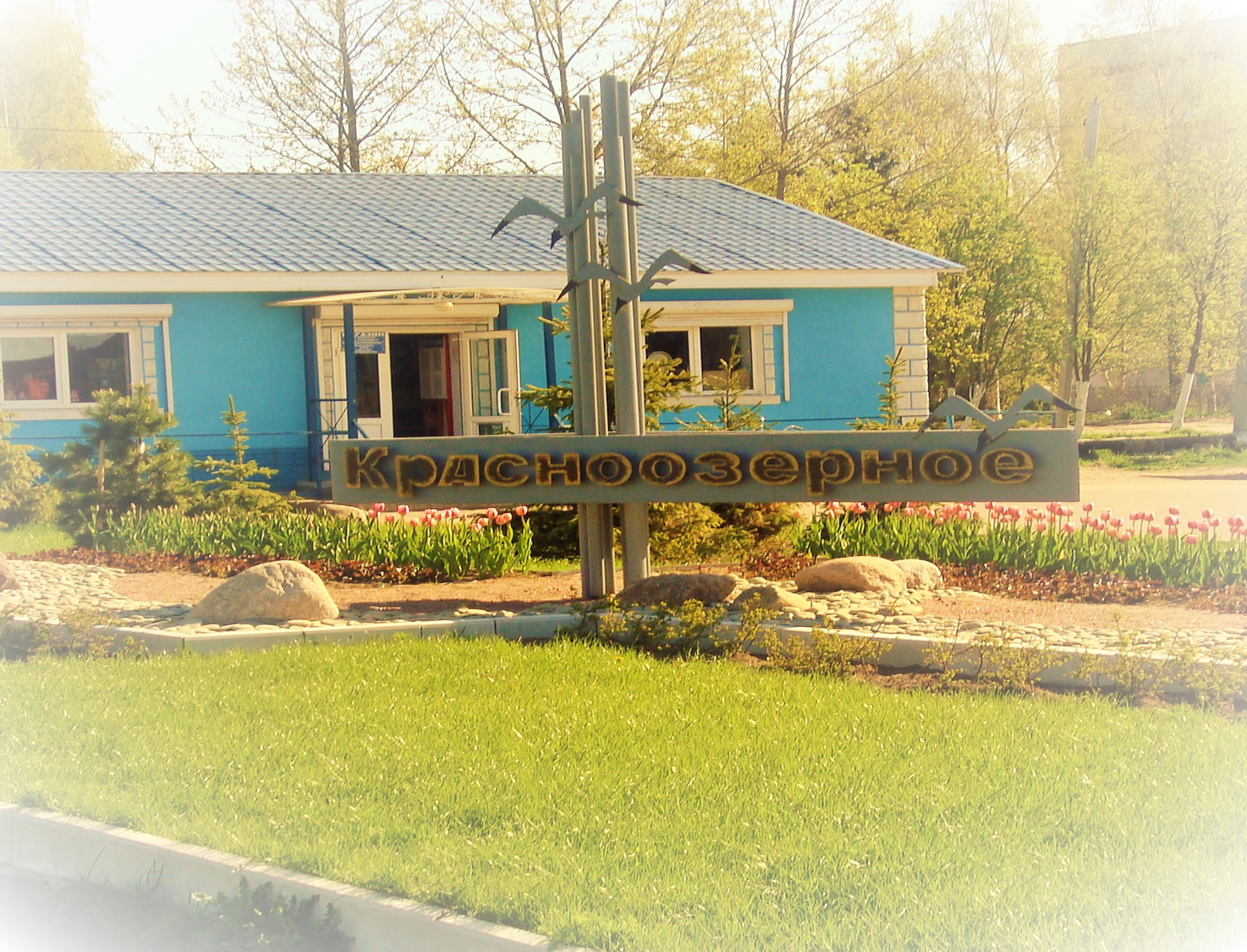 Фактическое исполнение бюджета 
за 2023 год
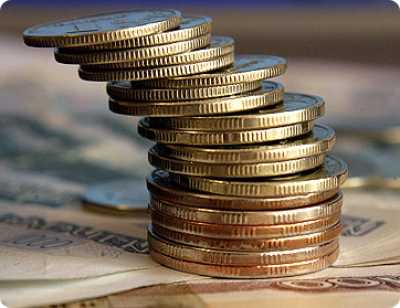 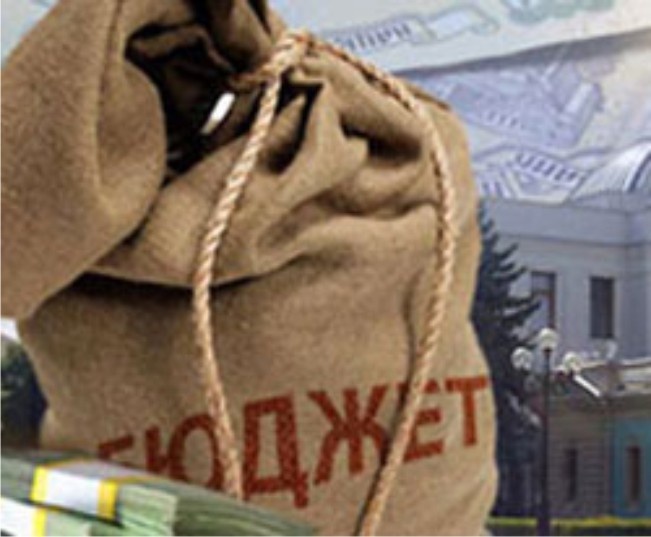 Исполнение доходной части бюджета
Доходы бюджета всего - 
137 342,3 тыс. рублей
Налоговые и неналоговые доходы - 
26141,1 тыс. рублей
Безвозмездные поступления  111 201,2тыс. рублей
Налоговые доходы- 22345,4
тыс. рублей
Иные межбюджетные трансферты 7637,4 тыс. рублей
Субсидии на капитальные вложения
 100 614,9 тыс. рублей
Субвенции 165,2 тыс. рублей
Неналоговые доходы – 
3795,7тыс. рублей
Субсидии 2783,7тыс. рублей
Структура налоговых и неналоговых доходов
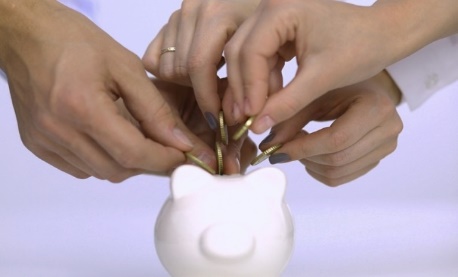 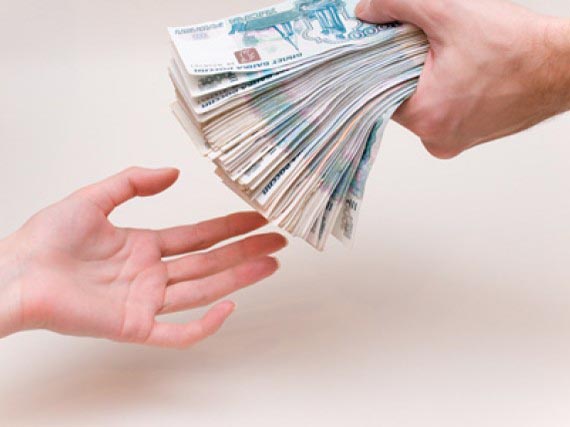 БЕЗВОЗМЕЗДНЫЕ ПОСТУПЛЕНИЯ
Субсидии бюджетам на софинансирование капитальных вложений в объекты муниципальной собственности 100 614,9 тыс. рублей
Субсидии бюджетам бюджетной системы Российской Федерации 2783,7 тыс. рублей
Субвенция бюджетам бюджетной системы Российской Федерации 165,2тыс. рублей
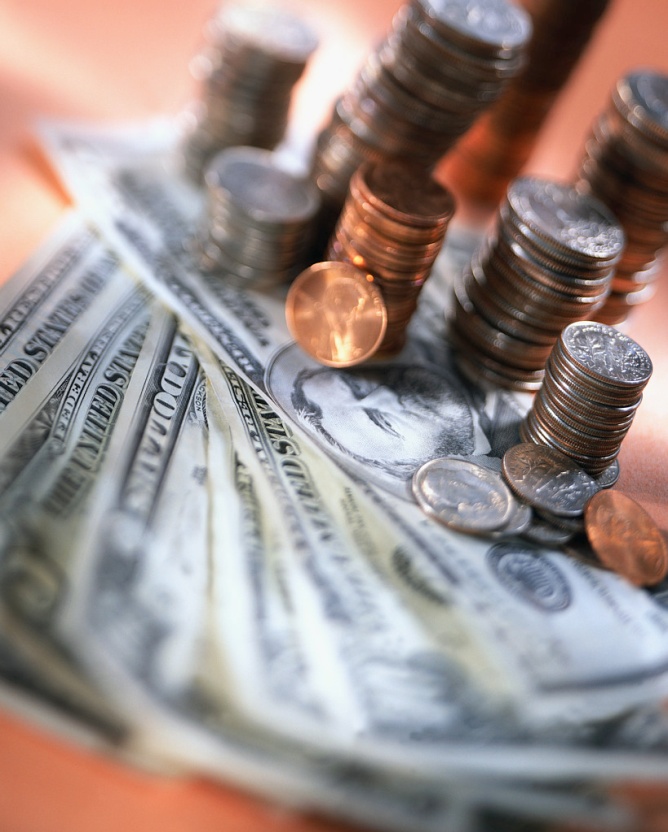 Иные межбюджетные трансферты 7637,4 тыс. рублей
Администрация  Красноозерного сельского поселения
Структура расходов бюджета Красноозерного сельского поселения Приозерского муниципального района ЛО в 2023 году 133848,3тыс. рублей
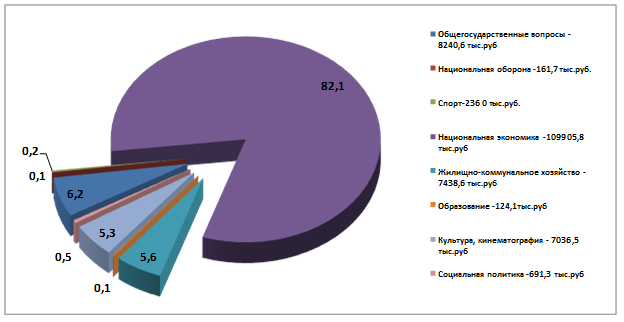 АдминистрацАдминистрация   Красноозерного   сельского поселения
Формирование  и исполнение бюджета Красноозерного сельского поселения Приозерского муниципального района Ленинградской области на основе муниципальных программ Красноозерного сельского поселения
Бюджет Красноозерного сельского поселения на 2023 год сформирован и исполнен в программной структуре расходов на основе утвержденных Администрацией Красноозерного сельского поселениея7 муниципальных программ
На реализацию исполнений мероприятий муниципальных программ направлено 124 555,5 тыс. рублей или 93,1 % всех расходов  бюджета Красноозерного сельского поселения
Исполнение по программам
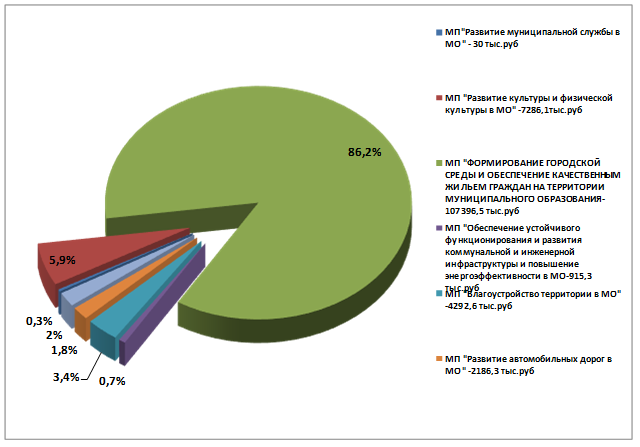 Администрация  Красноозерного сельского поселения
Объем межбюджетных трансфертов, перечисляемых из местного бюджета бюджету Приозерского муниципального  района на финансирование расходов, связанных с передачей осуществления части полномочий органов местного самоуправления Красноозерного  сельского поселения
в 2023 году
Межбюджетные трансферты на финансирование полномочий  в сфере подготовки документов по градостроительным планам и внесению изменений в правила землепользования и застройки поселения 33,1 тыс. рублей
Межбюджетные трансферты на финансирование полномочий по осуществлению внешнего муниципального финансового контроля 

15,9 тыс. рублей
Межбюджетные трансферты на
финансирование полномочий по организации обеспечения малоимущих граждан, проживающих в поселении и нуждающихся в улучшении жилищных условий 
6,9тыс. рублей
Межбюджетные трансферты на финансирование полномочий по осуществлению внутреннего муниципального финансового контроля 
24,8 тыс. рублей
Межбюджетные трансферты на финансирование расходов, связанных с передачей полномочий  по кассовому обслуживанию и осуществлению контроля за исполнением бюджета
497,4тыс. рублей
Всего 578,1 тыс. рублей
Администрация Красноозерного сельского поселения
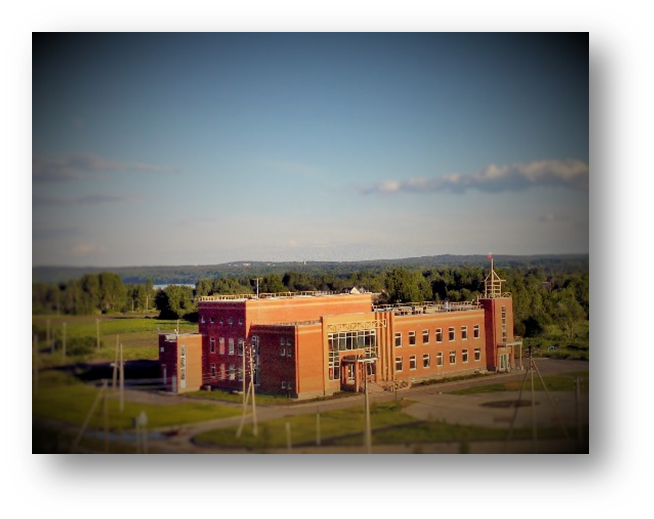 Бюджет Красноозерного сельского поселения исполнен с профицитом 3494 тыс. рублей
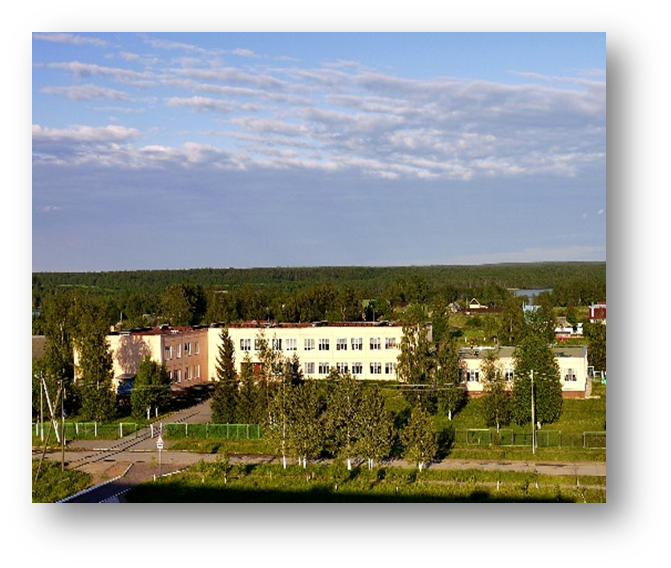 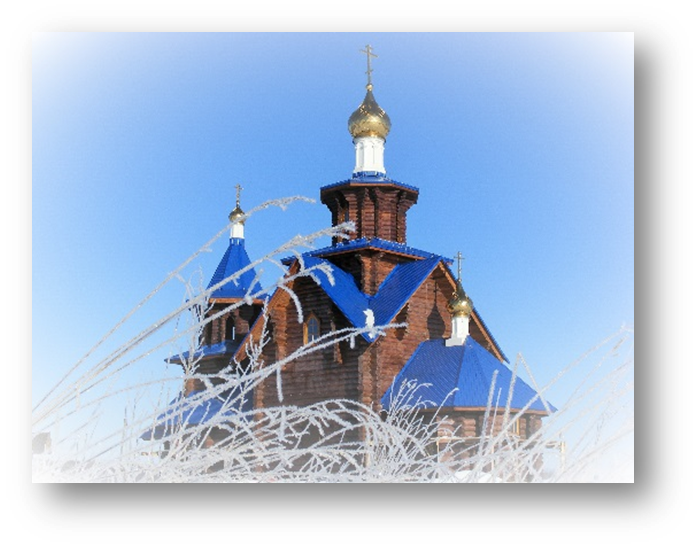